СмолАПО
Специальности СПО
Онтологические проблемы бытия
Материал к семинарскому занятию
Преподаватель: Христич Л. А.
1
Информационные источники
Информационные источники
http://www.zavtrasessiya.com/index.pl?act=PRODUCT&id=1243
http://studopedia.ru/1_111907_ontologiya-kak-filosofskoe-uchenie-o-bitii.html
http://abc.vvsu.ru/Books/filosofia/page0023.asp
http://www.mudriyfilosof.ru/2013/03/osnovnoy-vopros-filosofii-i-dve-ego-storony.html
2
Глоссарий
Объективный идеализм  – философское направление, которое провозглашает независимость идеального начала (идея, дух, Бог) не только от материи, но и от сознания человека
Субъективный идеализм – философское направление, утверждающее зависимость внешнего мира от сознания человека
Солипсизм - философское учение, согласно которому человек существует один наедине со своим сознанием
Бытие – все существующее как единое целое и единое сущее
Натурфилософия – философия природы, умозрительное истолкование природы, рассматриваемой в ее целостности
Небытие – результат видоизменения бытия во времени, его перехода в свою противоположность
Субстанция – неизменная в пространстве и во времени объективно существующая первооснова, первопричина всего существующего.
3
План
Категория бытия в философии. 
Понятие субстанции в философии.
Понятие материального и идеального.
Материя и ее свойства. Духовный мир – сознание.
4
Цель и задачи
Определить специфику онтологии как философского учения о бытии 
Выделить задачи онтологии в различных философских  исторических типах
Выяснить содержание основных категорий бытия
Определить основные проблемы онтологии
5
Понятие «онтология»
Понятие онтология (греч. ontos – сущее, logos – учение) впервые было использовано Р. Гоклениусом в 1613 г. в работе «Философский лексикон» в значении метафизика
Но в качестве термина, обозначающего самостоятельный раздел метафизики, в философский язык его ввел X. Вольф в труде «Первая философия, или Онтология» (1730 г.), определив онтологию как учение о сущем как таковом
 «Отцами» онтологии считают Гераклита, Парменида, Платона
6
Понятие «онтология»
Понятие онтология (греч. ontos – сущее, logos – учение) впервые было использовано Р. Гоклениусом в 1613 г. в работе «Философский лексикон» в значении метафизика
Но в качестве термина, обозначающего самостоятельный раздел метафизики, в философский язык его ввел X. Вольф в труде «Первая философия, или Онтология» (1730 г.), определив онтологию как учение о сущем как таковом
 «Отцами» онтологии считают Гераклита, Парменида, Платона
7
Специфика онтологии
Специфика онтологии состоит в том, что она исследует проблему существования (бытия) реальности, законов организации, функционирования и развития всех типов вещей.
8
В различных исторических типах онтологии эти задачи решались по-разному:
9
Историческим и логическим началом онтологического знания служат такие фундаментальные категории, как:
10
Бытие и небытие
11
Фундаментальная философская проблема
12
Решение вопроса:
13
Актуальные вопросы современной философии
14
Целостное бытие как реальное многообразие вещей и явлений
15
Формы бытия
16
17
Базовые категории онтологии
18
Категория «субстанция»
Понятие «субстанция» происходит от латинского substantia – сущность, то, что лежит в основе («под-лежащее»)
 Субстанция выражает сущностную сторону бытия, это первооснова, которая в своем существовании не зависит ни от чего другого, а от ее существовании зависит существование всех других вещей
Иначе говоря, субстанция представляет собой предельное основание, к которому сводятся все конечные формы ее проявления.
19
Категория «субстанция»
В зависимости от качественной и количественной интерпретации субстанции выделяются различные направления философии и способы философствования
Если под субстанцией понимается материя или дух, соответственно дело имеем с философскими концепциями материализма либо идеализма.
20
Основной вопрос философии
21
Главный вопрос: отношение
22
23
Материализм Древнего Востока и Древней Греции (стихийный и наивный) – первоначальный вид материализма, представляющий окружающий мир состоящим из четырех основных материальных элементов (воды, земли, воздуха, огня, всех первоначал, атомов и т. п.), который рассматривается сам по себе независимо от сознания человека и богов. 
Представители: Фалес Милетский, Левкипп, Демокрит, Гераклит, Эмпедокл и др.
24
Метафизический (механистический) материализм Нового времени
Его основа – изучение природы. При этом все многообразие ее свойств сводится к протяженности материи и ее механической форме движения
 Представители: Г. Галилей, Ф. Бэкон, Дж. Локк, Ж. Ламерти, П. Гольбах, К. Гельвеций и др.
25
Диалектический материализм (марксизм) 
Единство материализма и диалектики
Вечная и бесконечная материя находится в постоянном движении и развитии, происходящем по законам диалектики. В процессе самодвижения материя приобретает новые формы и проходит различные этапы развития
Идеальное признается особой реальностью, которая существует относительно автономно. Сознание – свойство материи отражать саму себя. Бог представляет собой идеальный образ, который был создан человеком для объяснения неизведанных и непонятных явлений
Представители: К. Маркс, Ф. Энгельс.
26
Вульгарный материализм
 Все мыслительные процессы сводит к физиологической основе
 Сознание отождествляется с материей, материя производит сознание как «печень желчь»
  Представители: Фохт, Молешотт, Бюхнер.
27
Идеализм
28
Солипсизм
29
Гносеологическая сторона основного вопроса
30
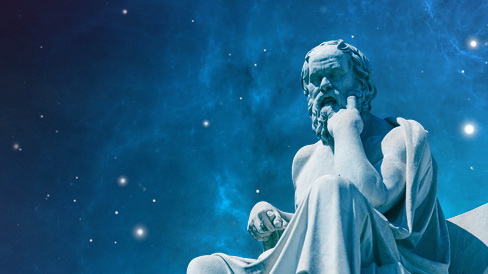 Варианты решения первой и второй сторон основного вопроса философии - это основные типы философских построений, которые эволюционируют, меняют формы и составляют дальнейшую классификацию философских решений.
31
Философское понимание субстанции
32
Направления философии с точки зрения количества субстанций
33
Вопросы для самопроверки
Выясните и раскройте суть и значение понятия «онтология».
Определите круг проблем онтологии.
Раскройте смысл понятия «бытие» как философской категории.
Выясните, как решает проблему бытия Парменид.
Определите, в чем суть и значение атомистической теории Демокрита?
Объясните, что есть бытие и небытие в философии Платона?
Сравните понятие «материя» и  «субстанция».
Кратко охарактеризуйте суть основного вопроса философии.
Выясните направления философии, которые выделяются при решении онтологической стороны основного вопроса философии.
Укажите направления философии при решении гносеологической стороны основного вопроса.
Проверьте себя: знаете ли вы  направления философии с точки зрения количества субстанций?
Сформируйте свое мнение об особенностях философского знания.
Определите свои представления по содержанию основных методов философии. Сравните диалектический и метафизический методы познания.
34
Готовимся к семинару:
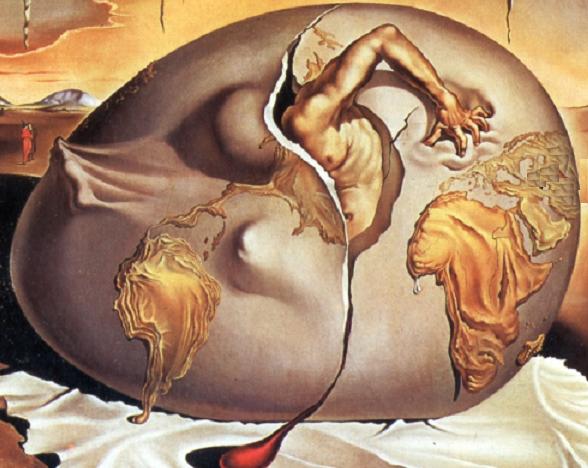 Основы
 философского
 понимания мира
Философское учение о познании.
Диалектика и категории.
Сознание как философская категория.
Картины мира.
35
Благодарю за внимание!
36